Spookily Homomorphic Encryption
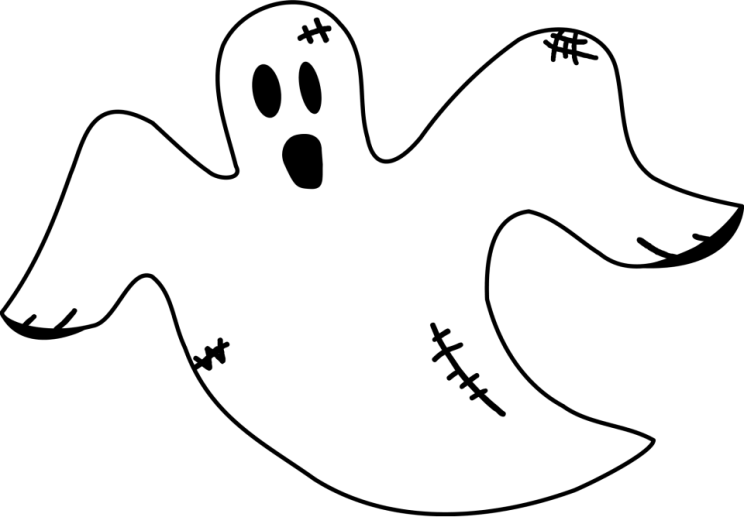 Daniel Wichs (Northeastern & NTT Research)
Based on joint works with:
Pratyay Mukherjee   [EUROCRYPT 2016]
Yevgeniy Dodis, Shai Halevi, Ron Rothblum [CRYPTO 2016]
Fully Homomorphic Encryption (FHE)
Multi-Key FHE
Spooky FHE
2. Why?
1. What?
3. How?
Fully Homomorphic Encryption (FHE)   [RAD78,Gentry09,…]
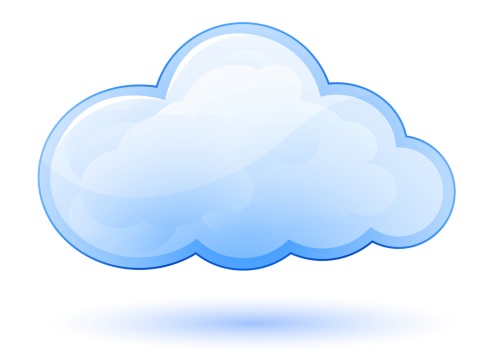 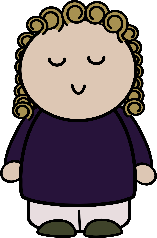 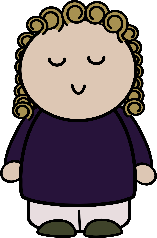 Multi-Key FHE
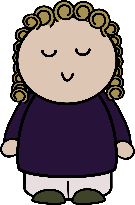 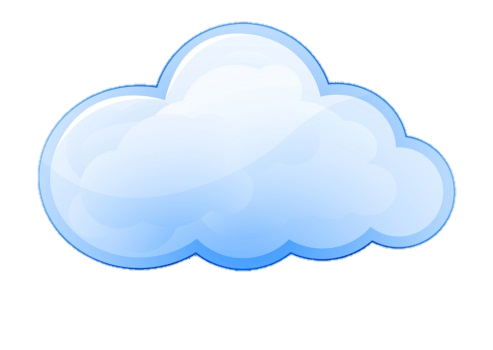 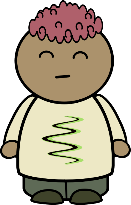 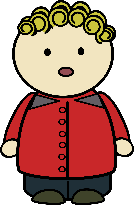 Multi-Key FHE
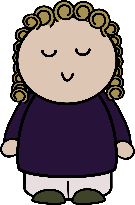 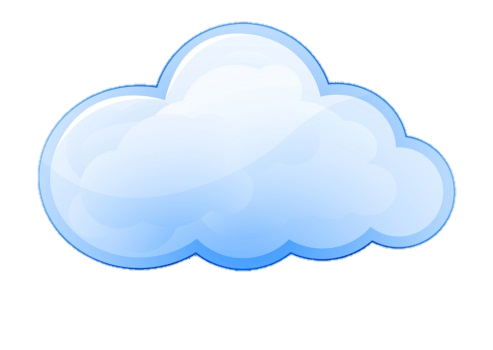 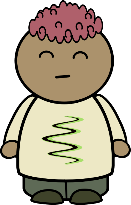 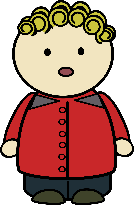 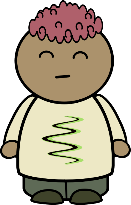 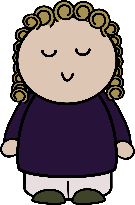 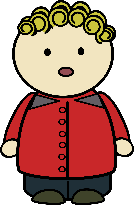 Multi-Key FHE
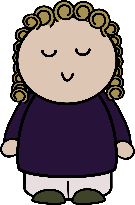 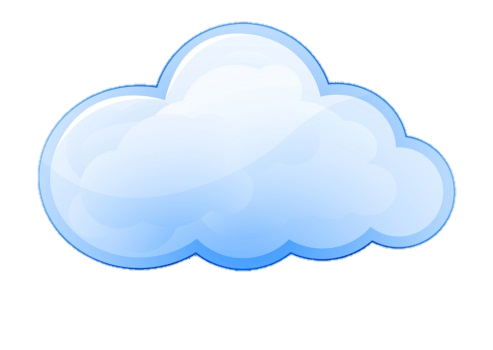 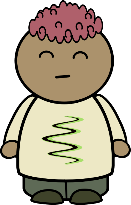 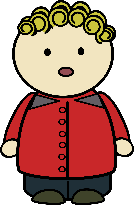 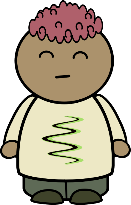 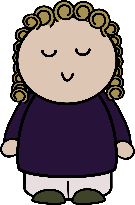 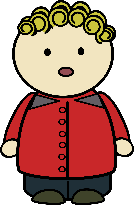 Distributed 
decryption
Background on Multi-Key FHE
Proposed by [LopezAlt-Tromer-Vaikunatnathan ‘12]
construction based on hard problems over ideal lattices
no distributed decryption

Construction from LWE [Clear-McGoldrick ‘15] 
complicated construction, no distributed decryption

This talk  [Mukherjee-W ‘16]:
simplified construction from LWE 
distributed decryption (crucial in applications)
Spooky FHE
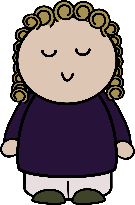 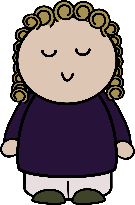 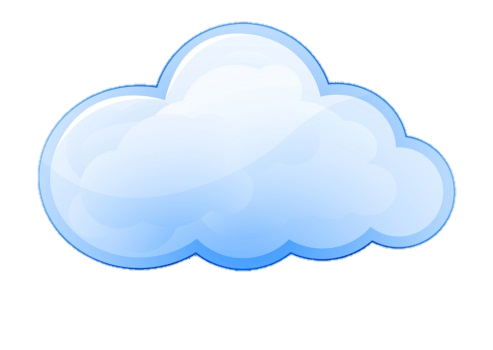 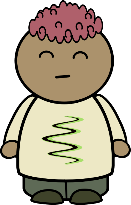 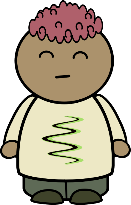 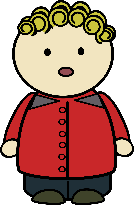 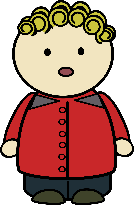 Spooky FHE
Physical Analogy
No “Signaling” :  
Faster than light communication impossible

Yes “Local”

Some  none-local relationships achievable using quantum entanglement.
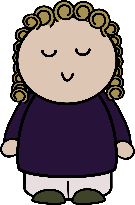 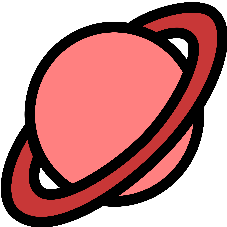 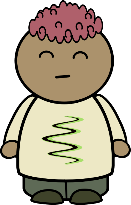 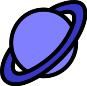 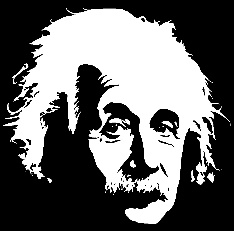 Spooky!
Physical Analogy
Spooky Encryption
Spooky FHE
Fully Homomorphic Encryption (FHE)
Multi-Key FHE
Spooky FHE
1. What?
2. Why?
3. How?
2-round multiparty computation
function secret sharing
counterexamples
Multi-Party Computation
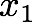 Round complexity?
f(x1,…,xn)
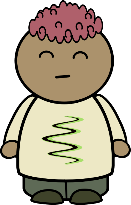 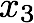 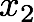 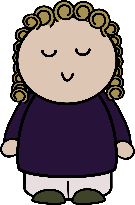 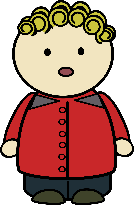 Goal: 
Correctness: Everyone computes  f(x1,…,xn)  
Security: Nothing else revealed
2-Round MPC from Multi-Key FHE
Each party i chooses pki, ski broadcasts  Encpki(xi).  
   All parties run eval to get  c* = Encpk1,…,pkn( f(x1,…,xn) ). 

Parties run a distributed decryption to recover 
   y =  f(x1,…,xn).


With AFS-spooky encryption, parties have an additive secret sharing of f(x1,…,xn) at the end of the first round.
Fully Homomorphic Encryption (FHE)
Multi-Key FHE
Spooky FHE
1. What?
2. Why?
3. How?
FHE [GSW13]
Multi-Key FHE  [MW16]
Spooky FHE [DHRW16]
GSW FHE :  Keys
Can be a common public parameter
GSW FHE:  Encryption
GSW FHE:  Encryption
Security:
Leftover Hash Lemma
LWE assumption
The GSW FHE:  Evaluation
The GSW FHE:  Evaluation
G-1 is a function s.t.  GG-1(C)=C    and G-1(C) is small.
Homomorphic Circuit Evaluation
Noise grows during homomorphic evaluation
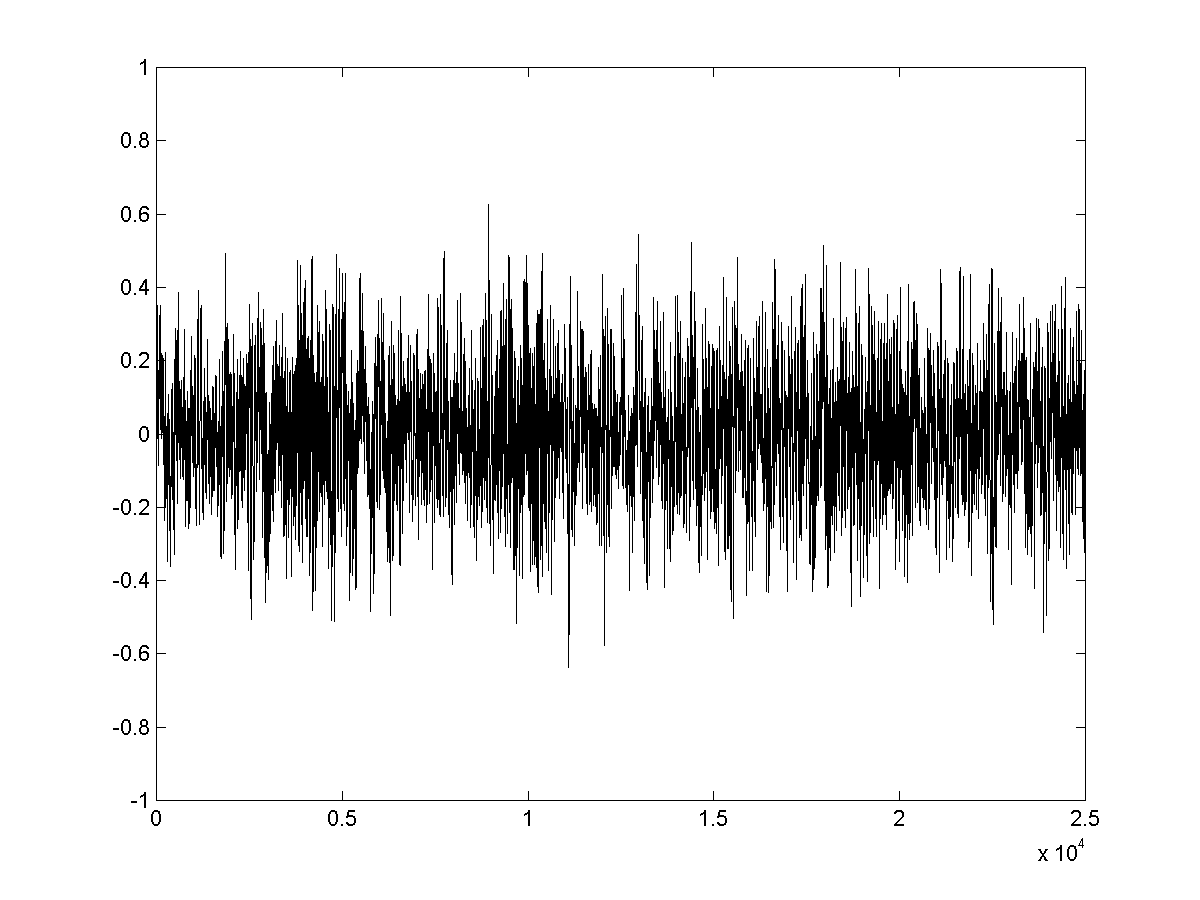 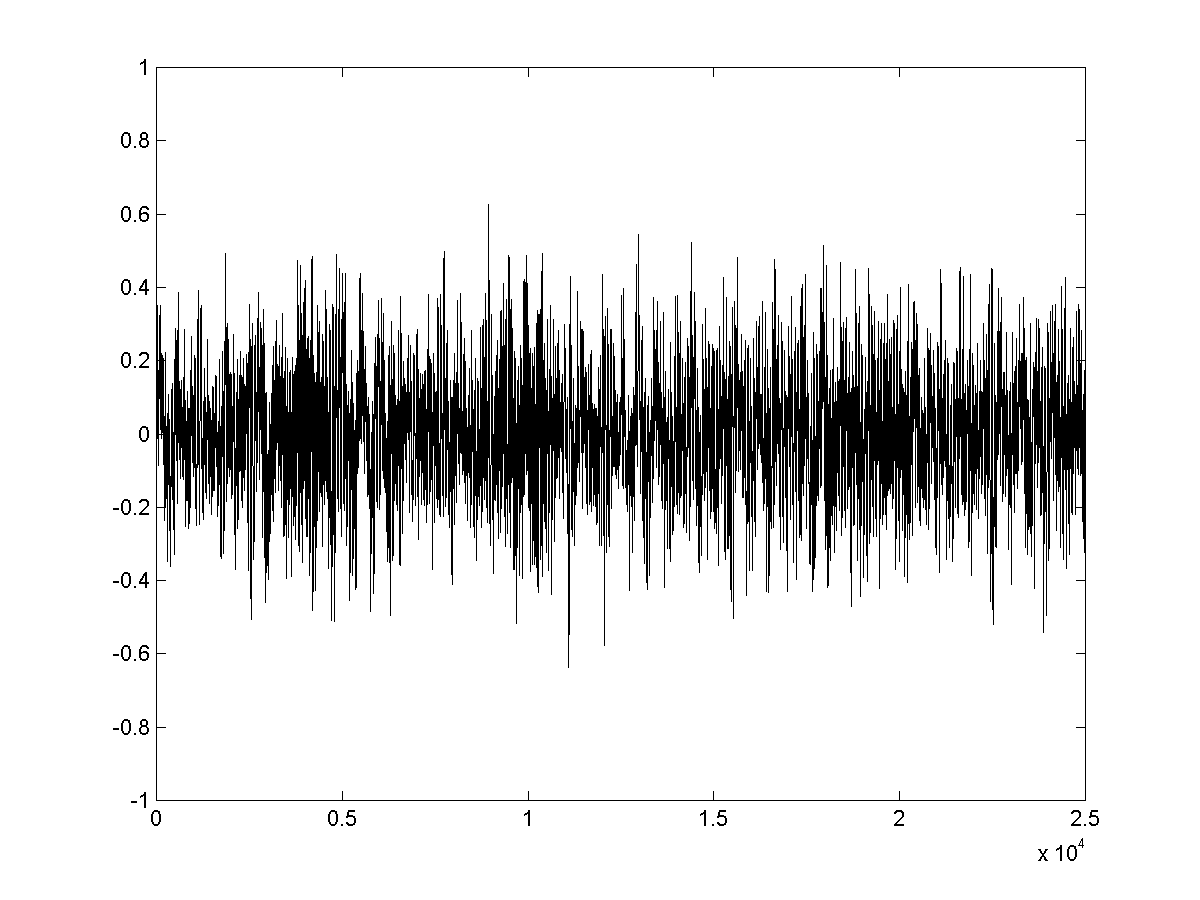 Multi-Key Version of GSW
Scenario: parties 1,…,N have independent GSW key pairs
B
B
A2  =
A1  =
common public parameter
common public parameter
b2 = s2B+e2
b1 = s1B+e1
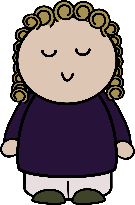 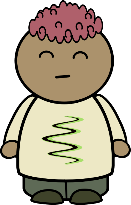 Multi-Key Version of GSW
Ciphertext Expansion
B
B
A2  =
A1  =
b2 = s2B+e2
b1 = s1B+e1
Ciphertext Expansion
B
B
A2  =
A1  =
b2 = s2B+e2
b1 = s1B+e1
Distributed Decryption
c1
…
nN
cN
0
-q/4
q/4
Proof:
q/2
Spooky FHE:  2 to N parties
Epilogue
Can we do 2-round MPC without multi-key FHE?
   Yes. Can do it from 2-round OT, even without a CRS. 
   [Garg-Srinivasan18, Benhamouda-Lin ’18]

Multikey FHE in the Plain Model (from NTRU+LWE)
   [Ananth-Jain-Jin-Malavolta ‘20]

Open questions:
Multi-Key FHE in the plain mode from LWE ?
Non-compact Multi-Key FHE from (e.g.) DDH?
Eval complexity << |circuit size| N2   ?
Spooky-Free Homomorphic Encryption?
Thank you
Putting it all together
Each party i chooses pki, ski broadcasts ci = Encpki(xi).  All parties run a multi-key FHE eval to get c* = Encpk1,…,pkn( f(x1,…,xn) ). 

Parties run a distributed decryption to recover y =  f(x1,…,xn).
Secure for “all-but-one” corruption. Proving security for arbitrary corruptions requires some more work.
Need NIZKs for malicious security (but no coin flipping). 
Questions:
Can we get rid of the CRS in honest-but-curious setting?
Can we get 2 or even 3 rounds under different/weaker assumptions?
The GSW FHE:  Key Generation
m
B
Public Key:  A  =
n
b = sB+e
The GSW FHE:  Encryption
Gadget Matrix G 
[Micciancio-Peikert ’12]
The GSW FHE:  Evaluation
The GSW FHE:  Evaluation
G-1 is a function s.t.  GG-1(C)=C    and G-1(C) is small.